PERIODNI SUSTAV ELEMENATA
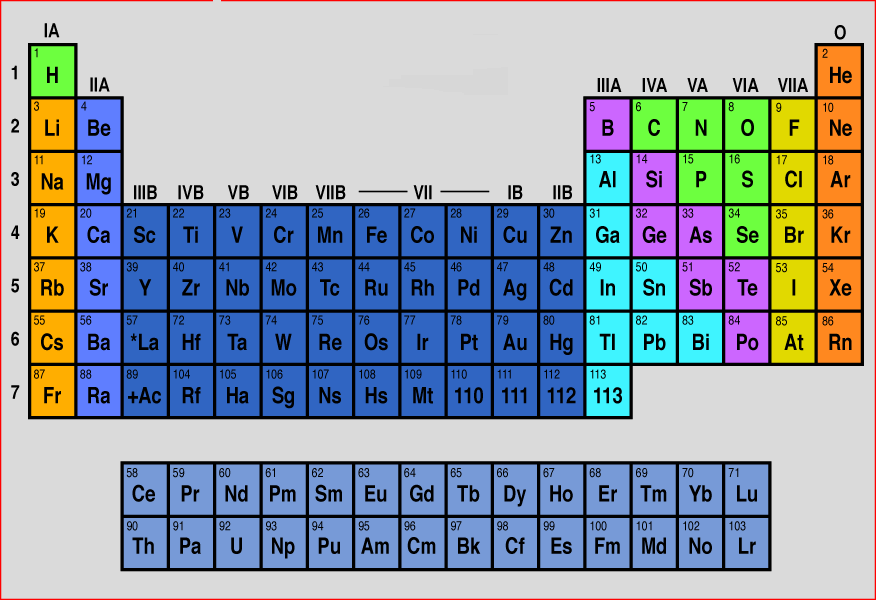 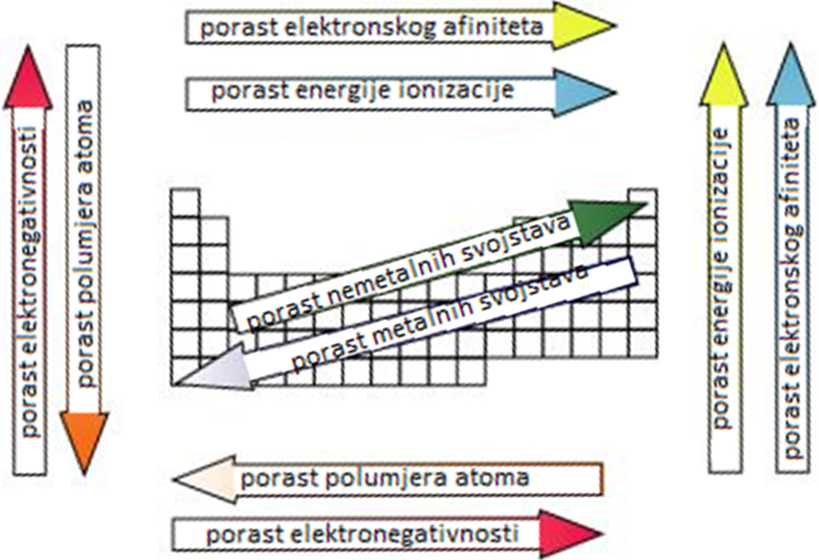 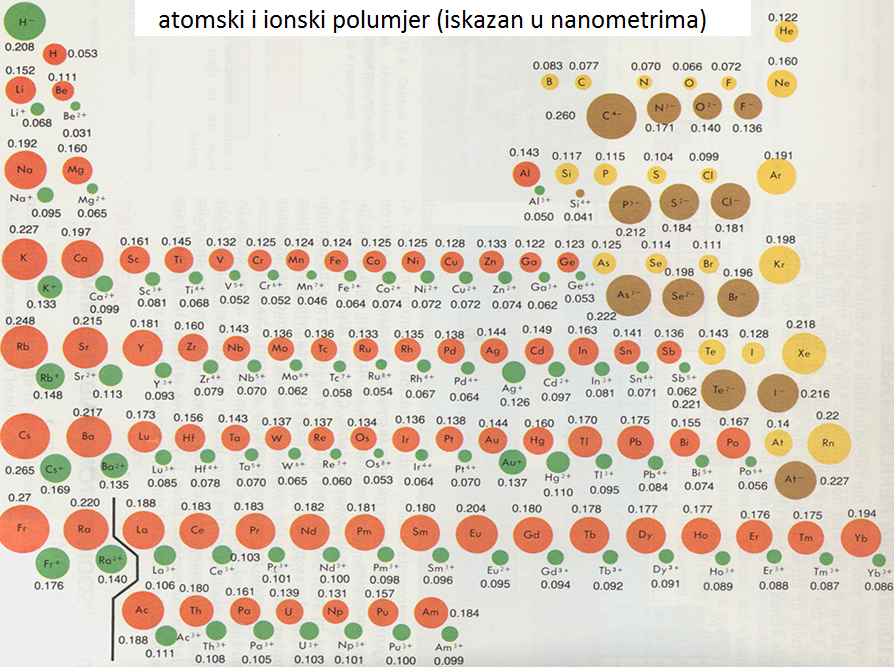 ELEKTRONEGATIVNOST
- sposobnost atoma elementa da privuče vezne elektrone
   atoma drugog elementa
- iskazuje se relativnim koeficijentom elektronegativnosti 
- koeficijenti elektronegativnosti za atome elemenata su u 
   rasponu od 0,7 do 4,0 (od Cs do F)
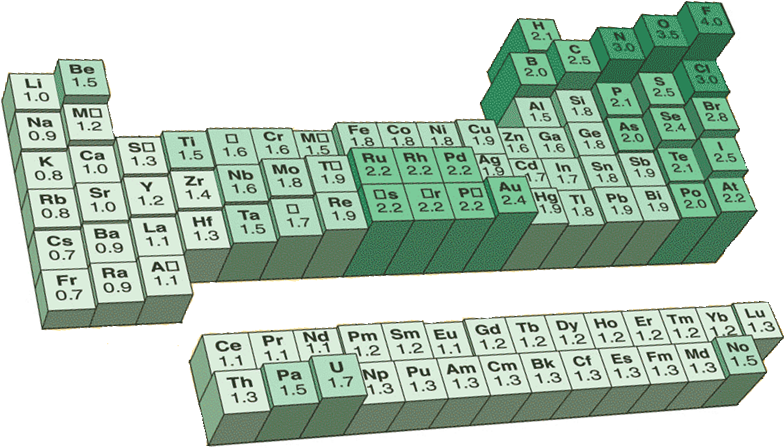 Imaju li atomi iz iste periode jednak polumjer atoma?
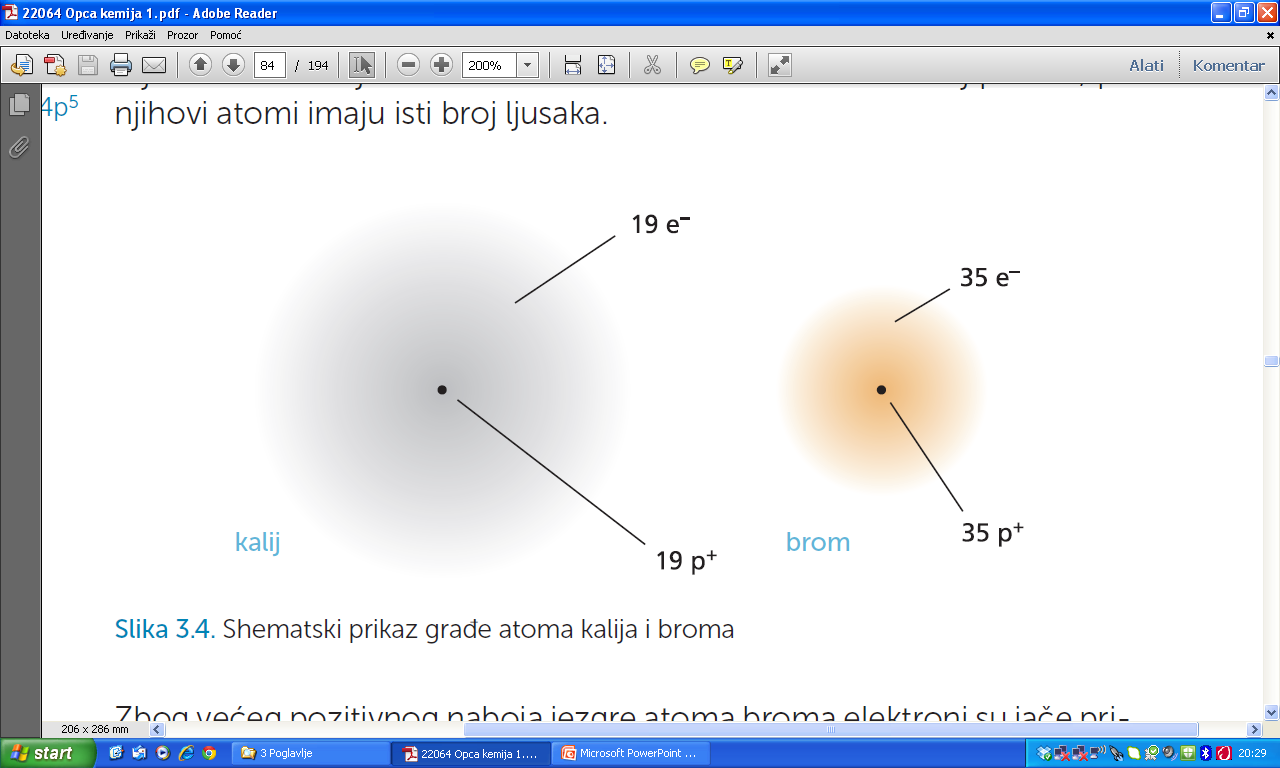 19 e
35 e
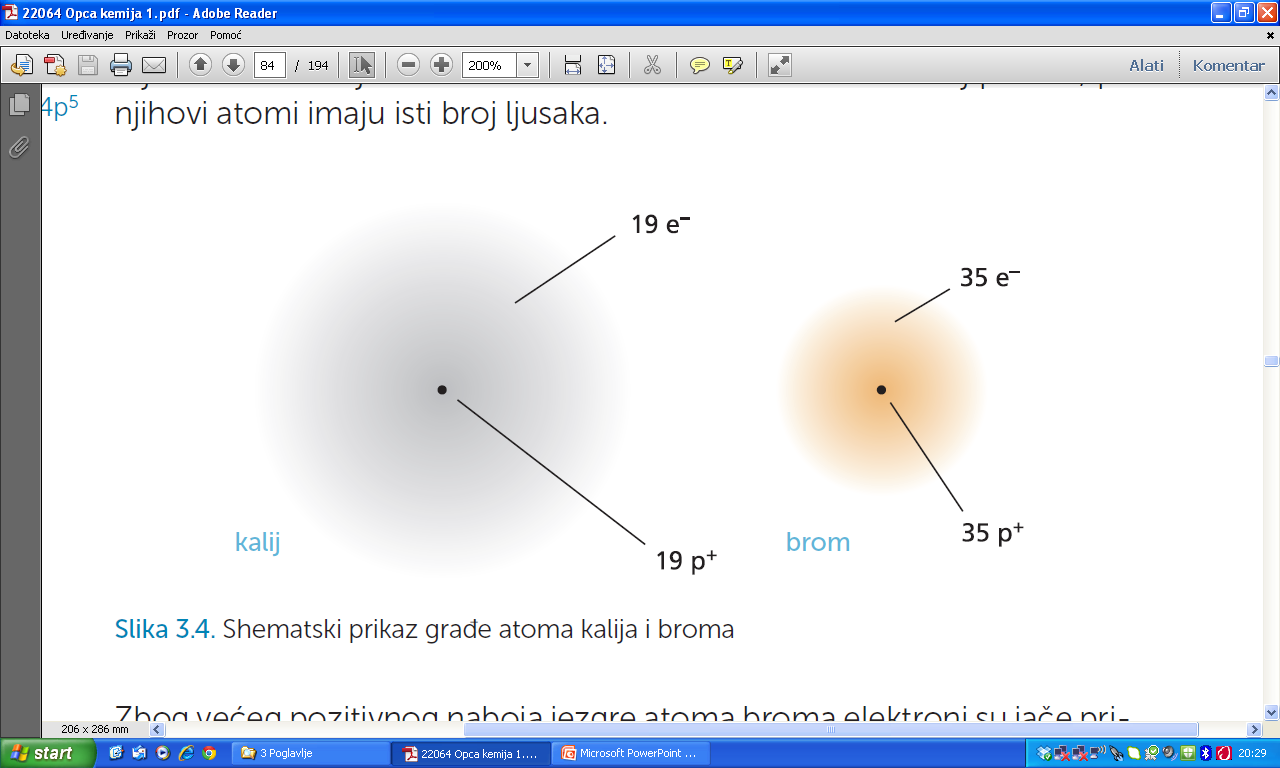 brom
35 p+
19 p+
više pozitivnog i negativnog naboja
kalij
jače privlačenje
veći protonski broj
smanjenje polumjera
manji polumjer atoma
Kako se mijenja polumjer atoma unutar skupine?
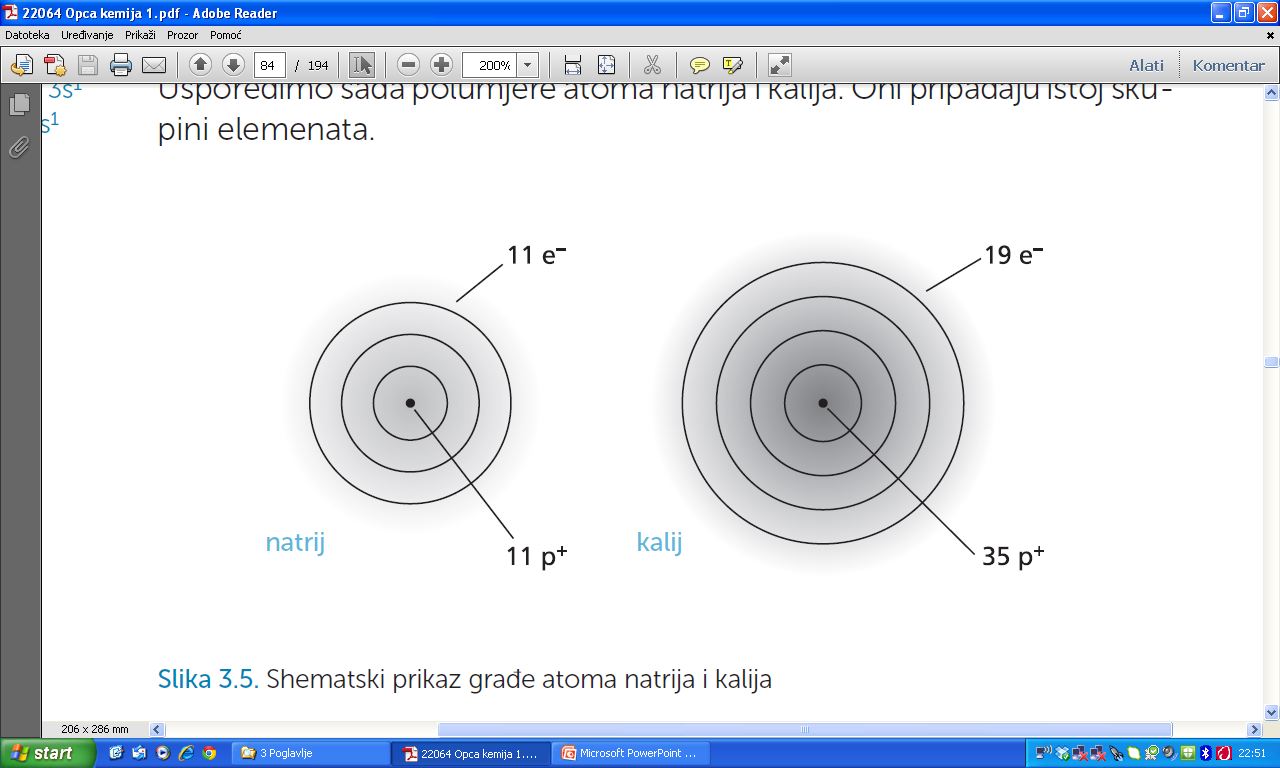 11 e
19 e
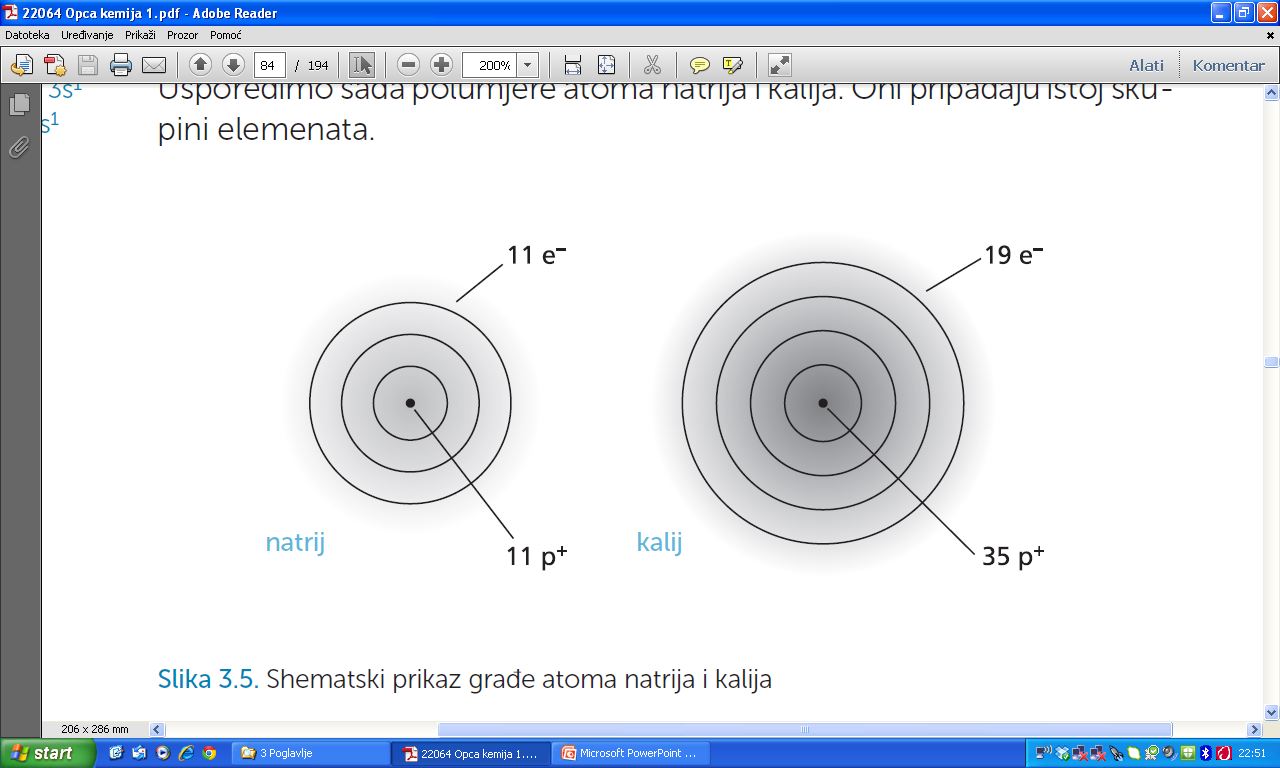 natrij
11p+
kalij
19 p+
3 ljuske
4 ljuske
veći protonski broj
veći polumjer atoma
Kako se mijenjaju polumjeri atoma u ovisnosti o protonskom broju?
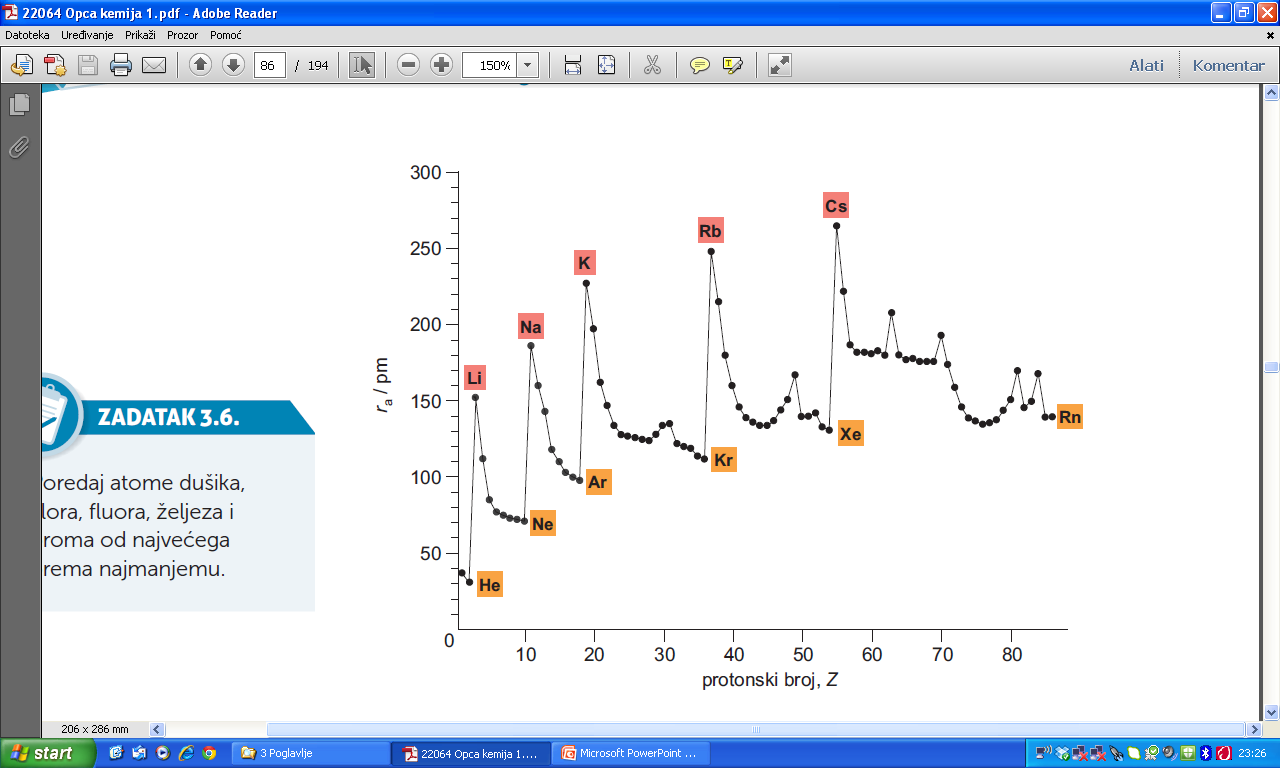 ra/pm
periodičko mijenjanje
protonski broj
kada se unutar periode počne popunjavati nova podljuska, polumjer atoma, umjesto da se smanji, može porasti
Što je energija ionizacije?
19 e
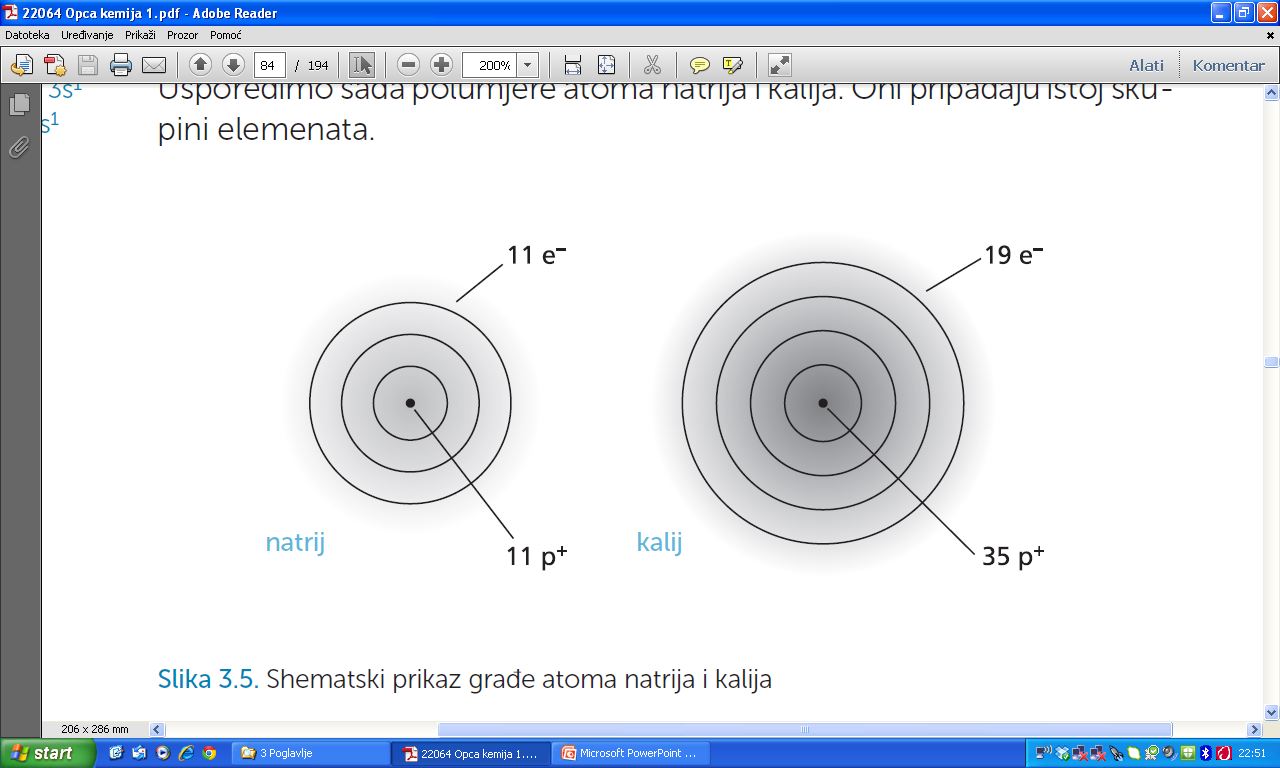 18 e
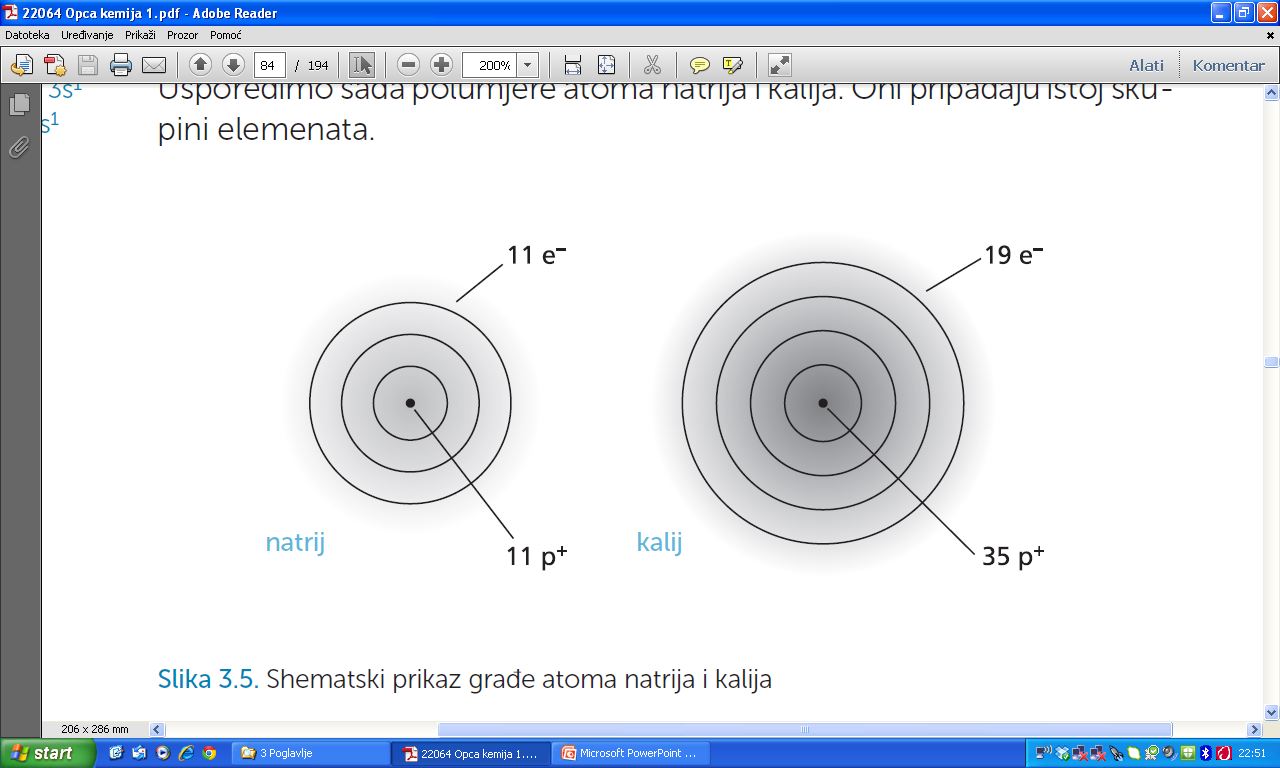 − 1 e 

ionizacija
19 p+
19 p+
K(g)
− 1 e 

K+(g)
energija ionizacije (Ei)
utrošena energija pri odcjepljenju elektrona
11 e
10 e
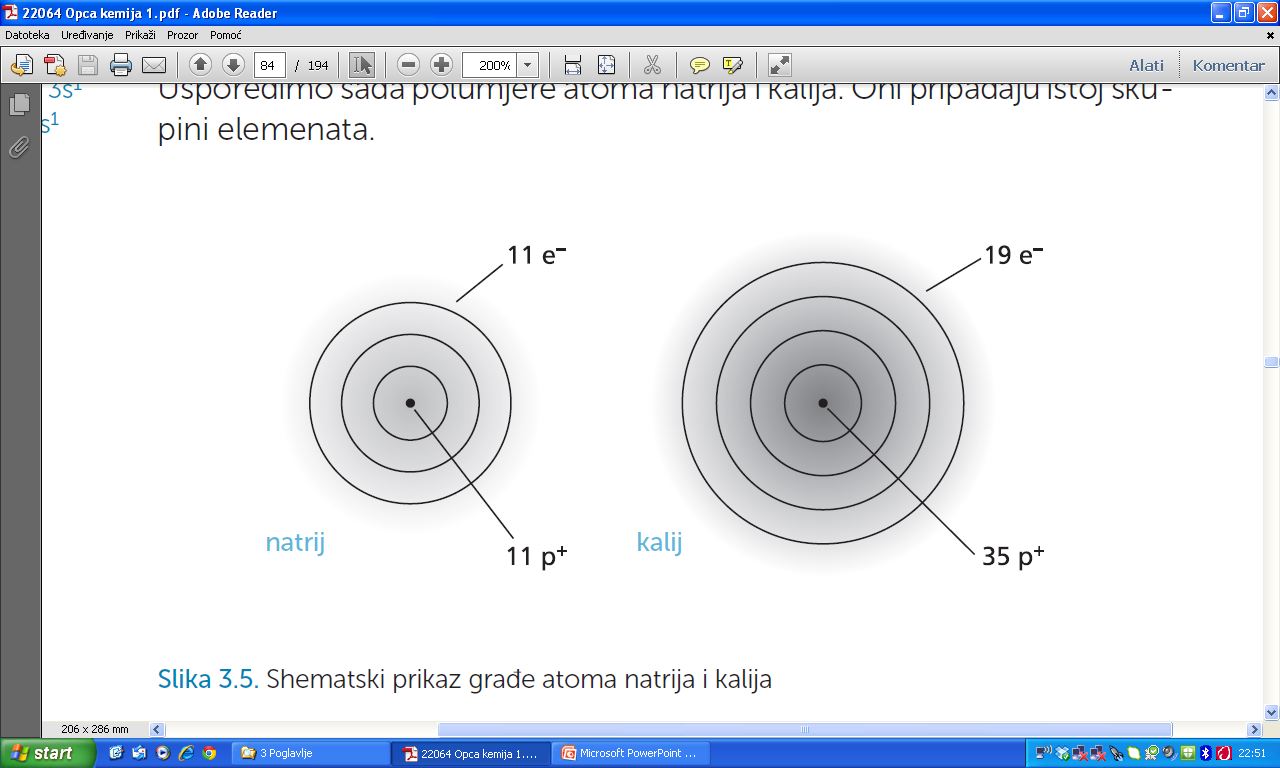 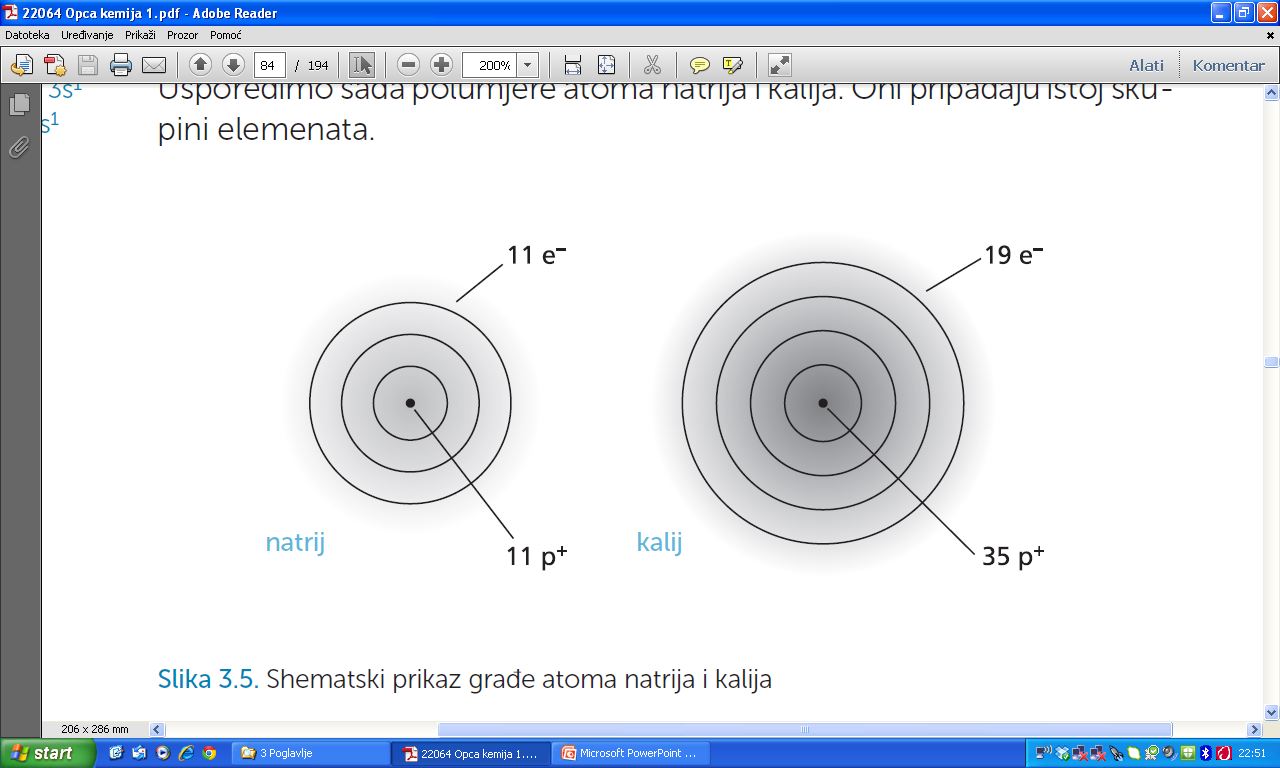 Ei(Na) > Ei(K)
11p+
− 1 e 
11p+
elektron bliže jezgri teže se odvaja
jača privlačna sila jezgre i elektrona
Na(g)
− 1 e 

Na+(g)
Kako se mijenja energija ionizacije unutar skupine ili periode?
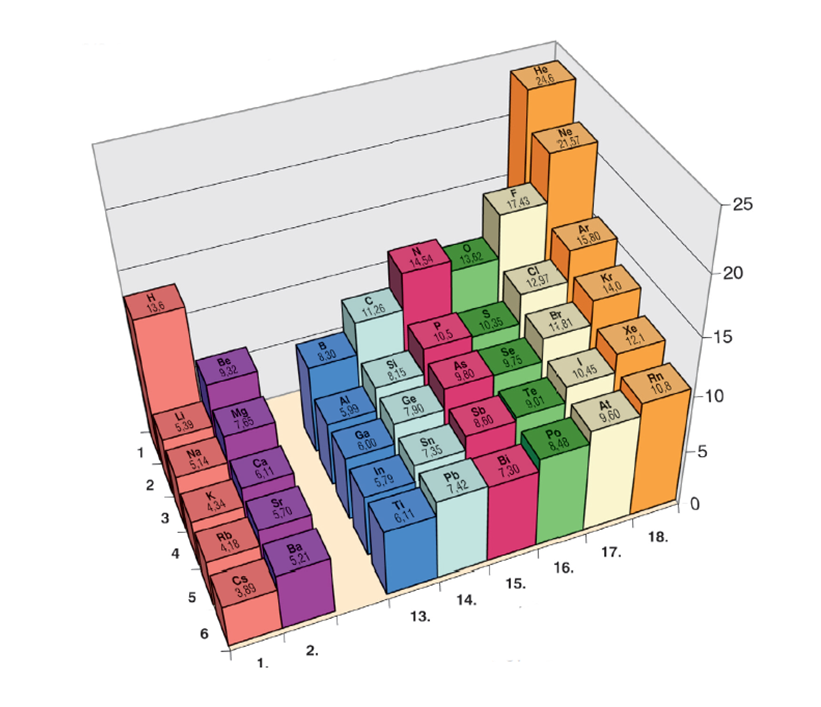 Ei1 metala manja
Ei1/eV
kemijska reaktivnost veća
perioda
skupina
Promjene prve energije ionizacije atoma, Ei, u ovisnosti o protonskom broju.
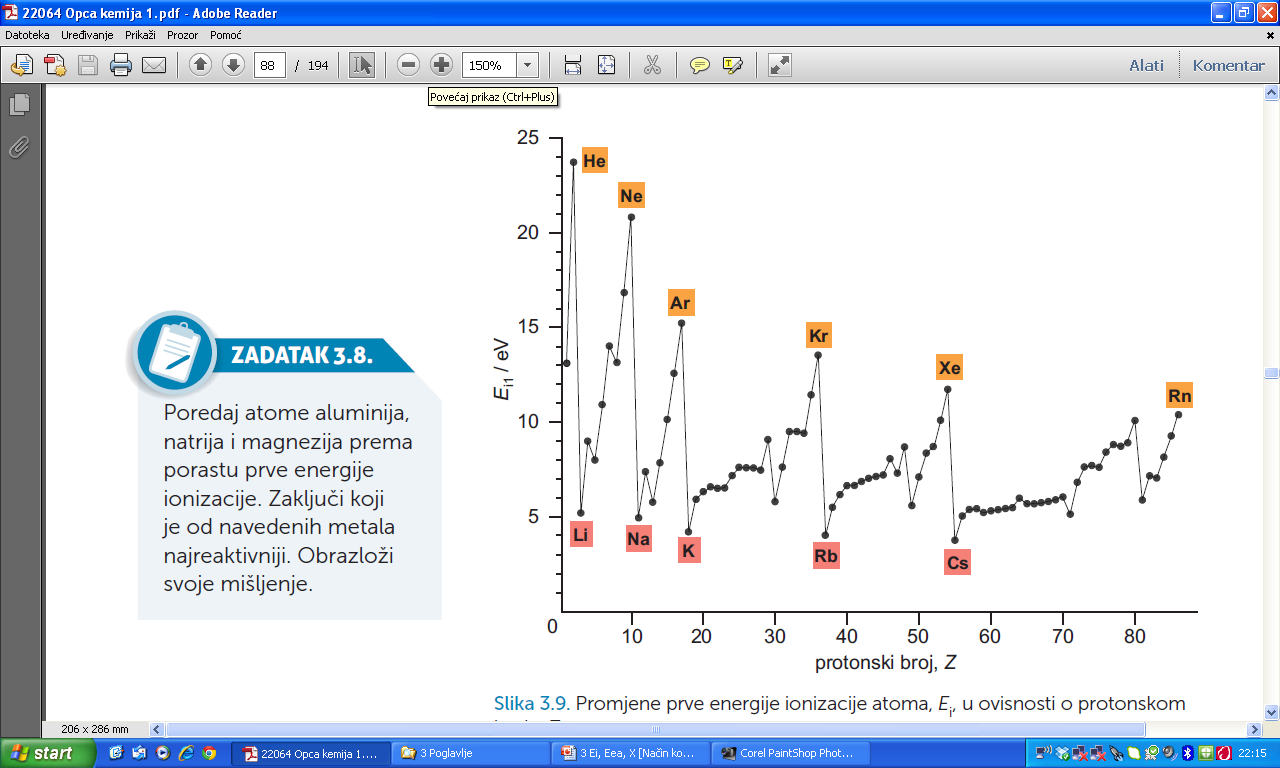 Ei1 /eV
protonski broj, Z
Koji je metal kemijski reaktivniji, litij ili kalij?
K
Zašto je natrij kemijski neaktivniji od rubidija?
Ei(Na) > Ei(Rb)
Što je afinitet za elektrone, Eea?
Cl(g) + e–
  Cl–(g)
atom u plinovitom stanju prima elektron
reakciju prati promjena energije
energija se oslobađa
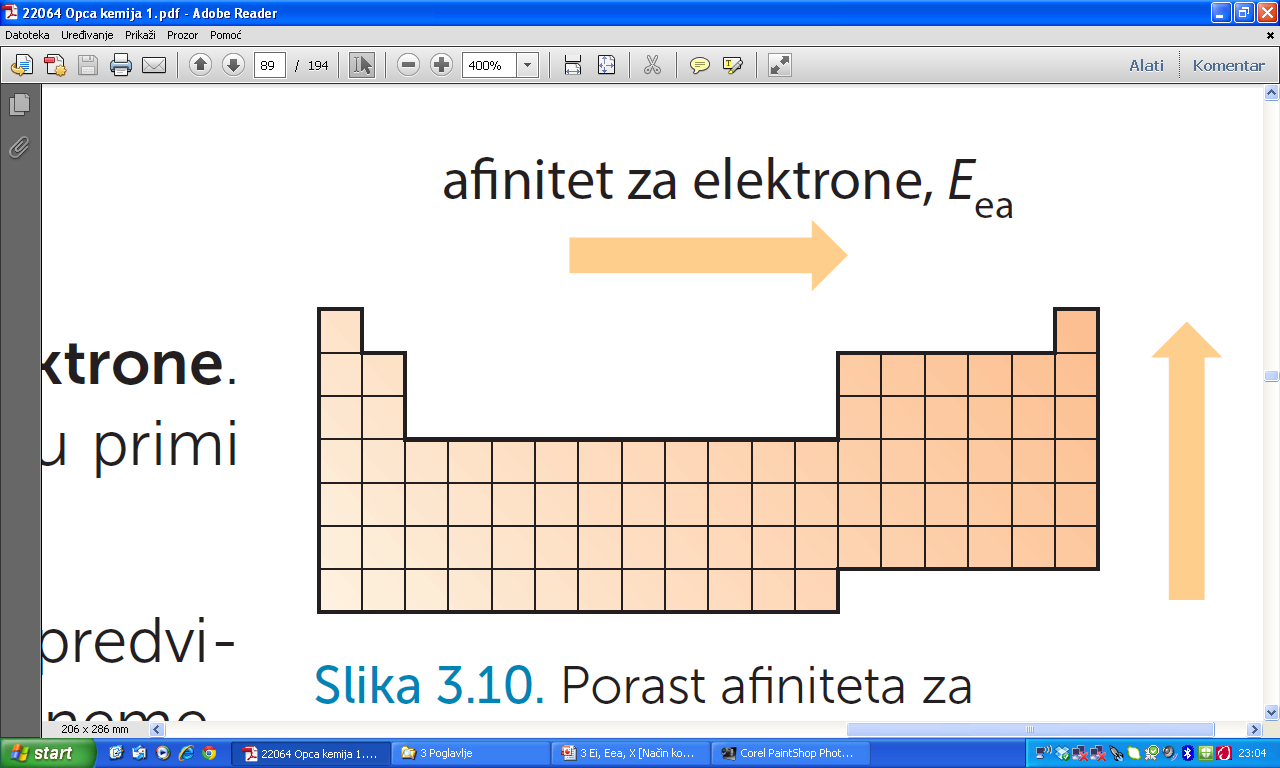 afinitet za elektrone
Porast afiniteta za elektrone u periodnom sustavu elemenata
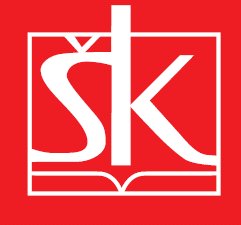 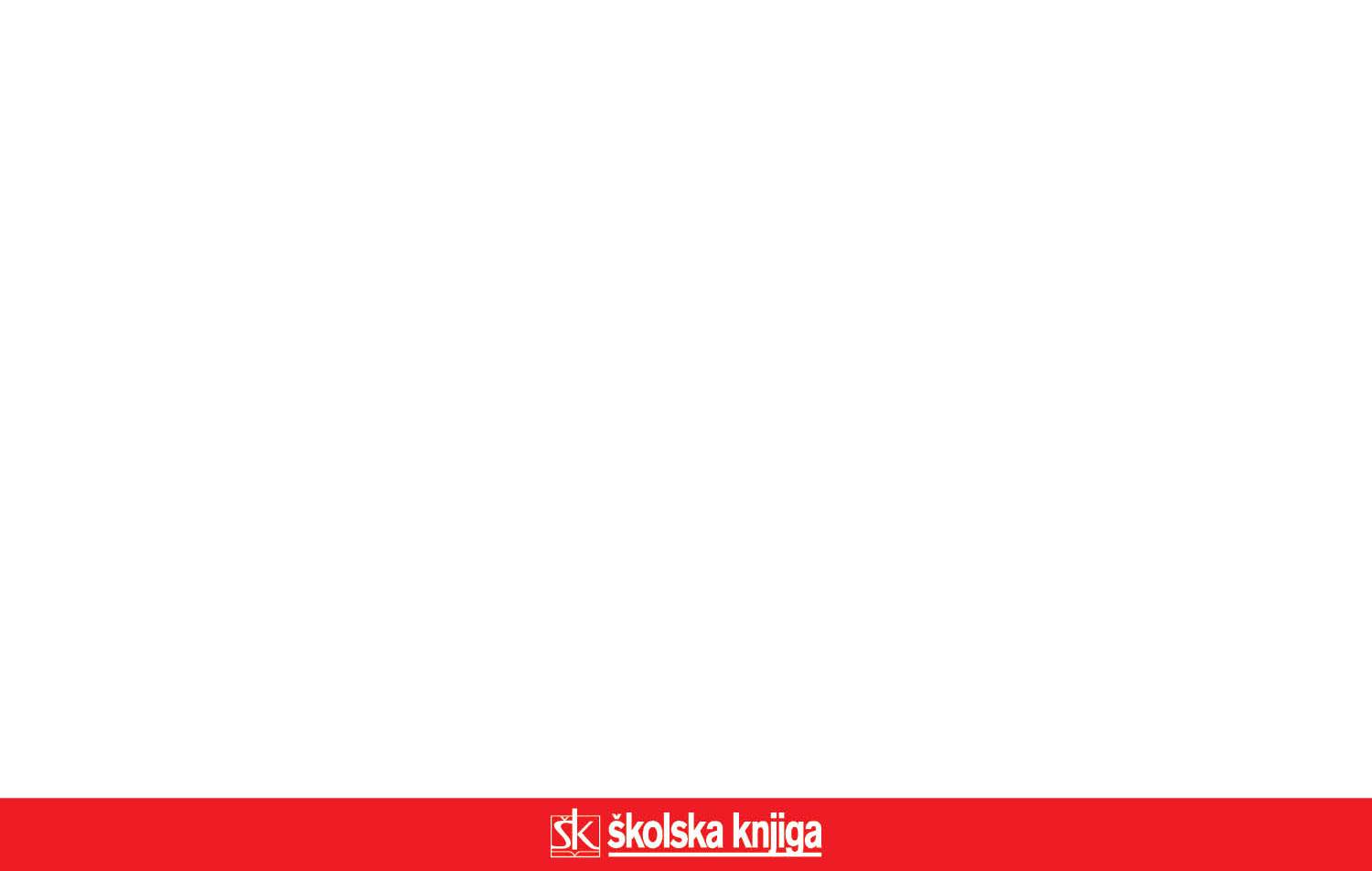 KOEFICIJENT ELEKTRONEGATIVNOSTI
Što je relativni koeficijent elektronegativnosti, ?
atomi elemenata troše malo energije za izbijanje elektrona iz posljednje ljuske, mala energija ionizacije
1
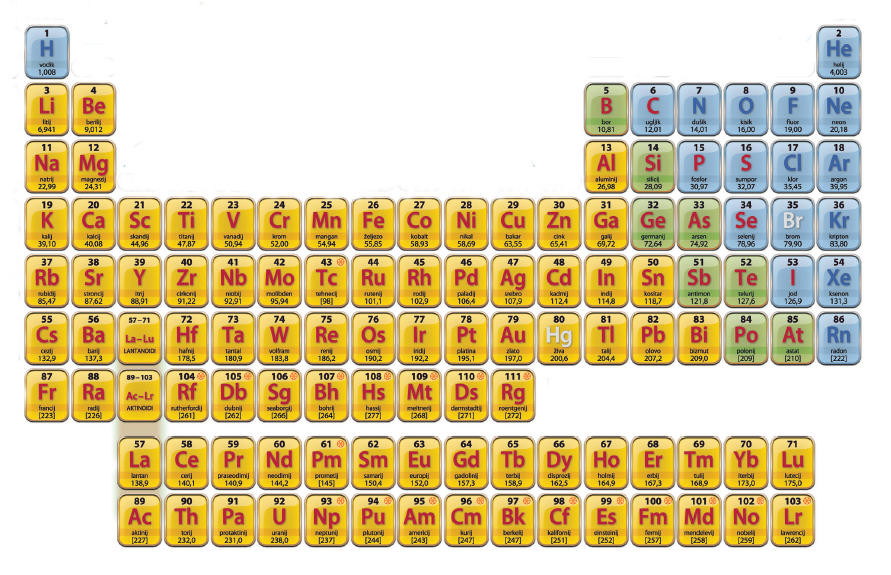 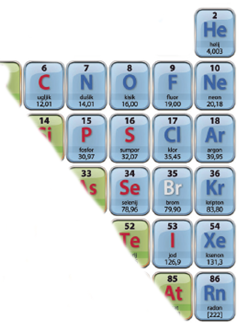 1
2
2
3
4
p e r i o d e
5
atomi elemenata primaju elektrone pri čemu se oslobađa velika energija, afinitet za elektron
6
7
nemetali
Energija ionizacije i afinitet za elektron bitni su za 
kemijsku reaktivnost elemenata.
metali
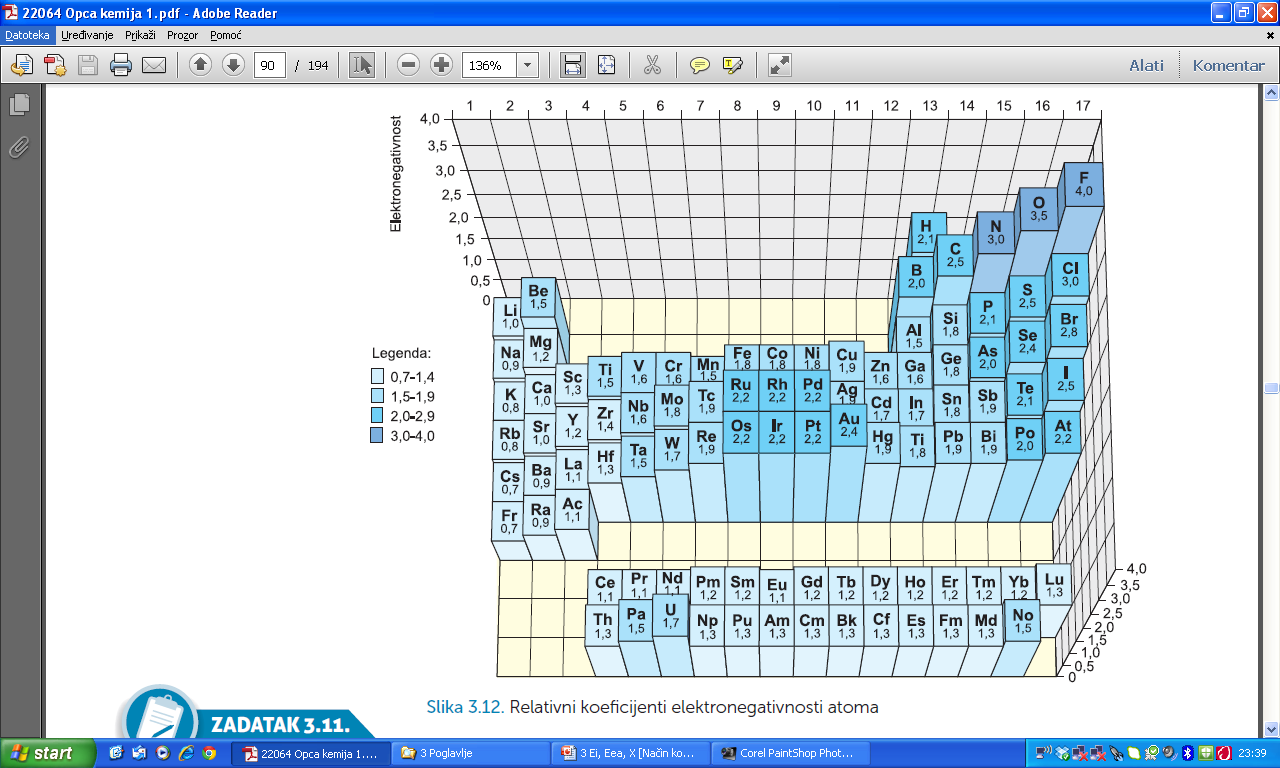 Relativni koeficijenti elektronegativnosti atoma
Za atome manjeg koeficjenta elektronegativnosti može se zaključiti da će u spojevima češće biti kationi.
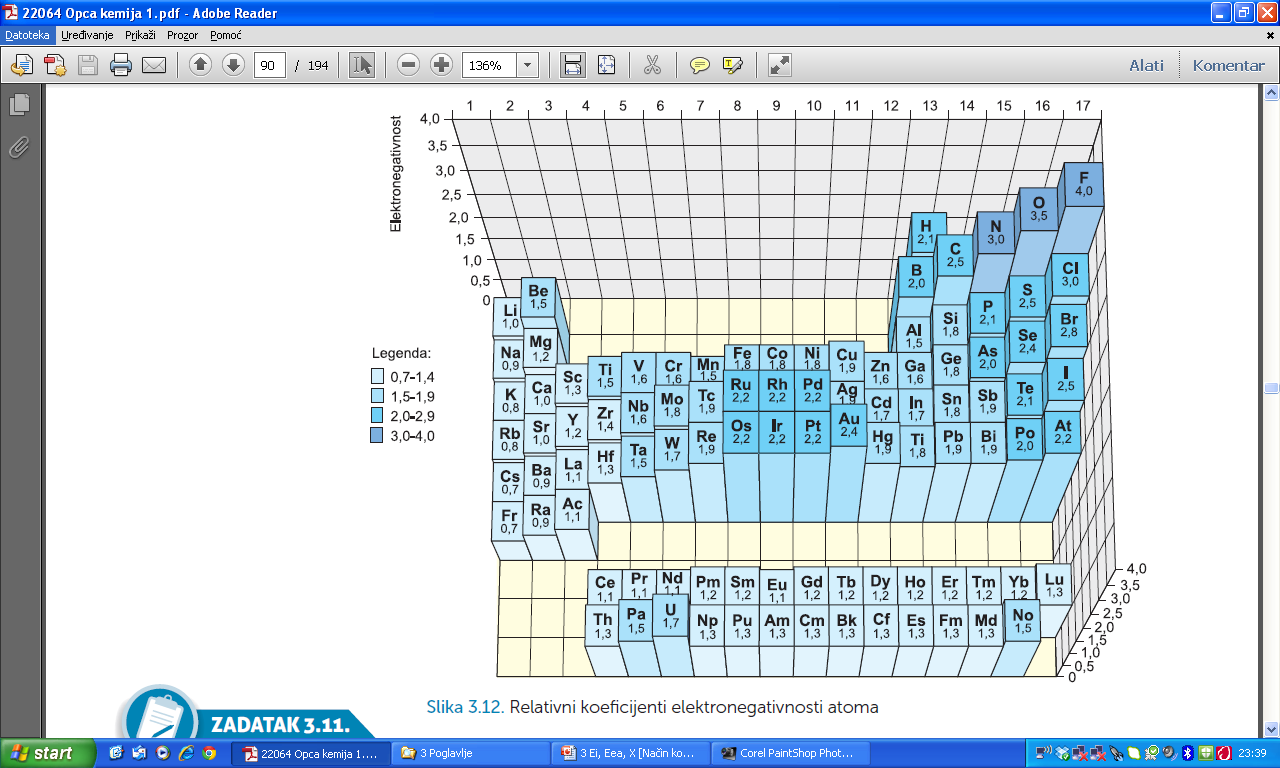 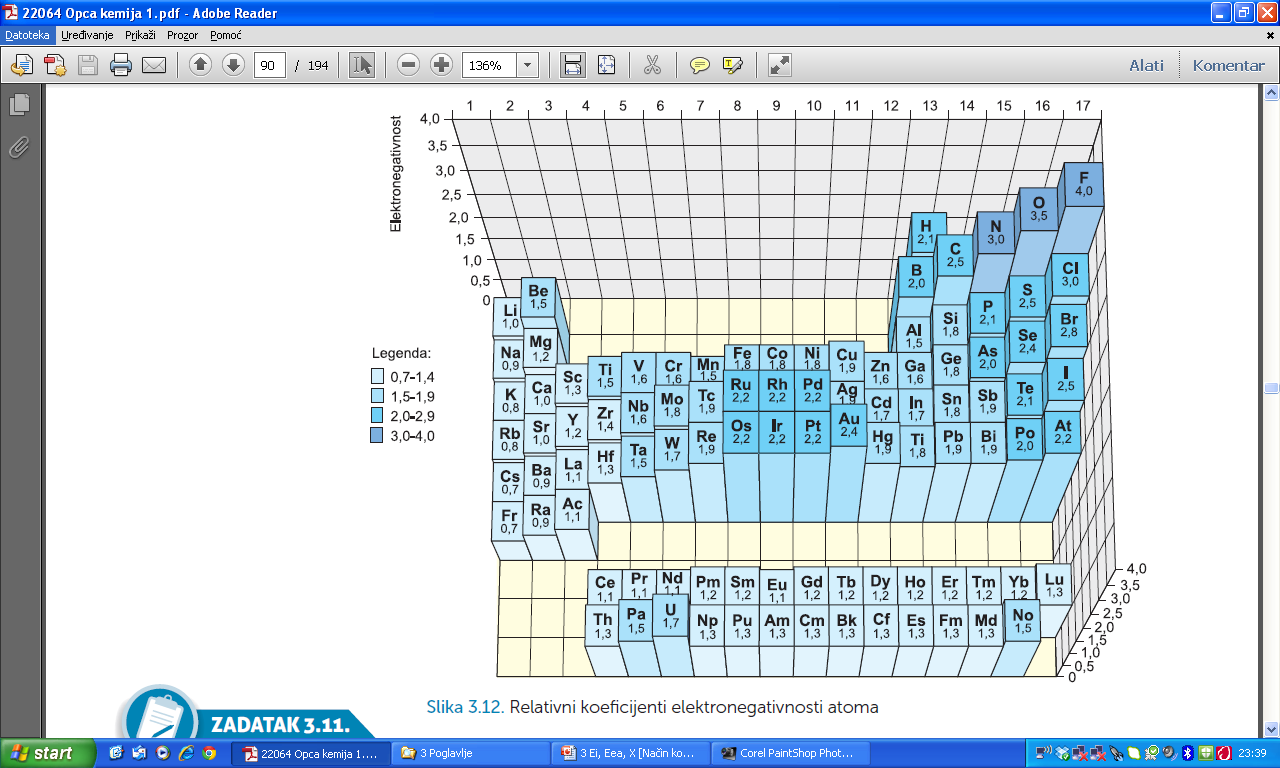 Atomi većeg koeficijenta elektronegativnosti u spojevima češće će biti anioni.
I koeficijenti elektronegativnosti periodički se mijenjaju.
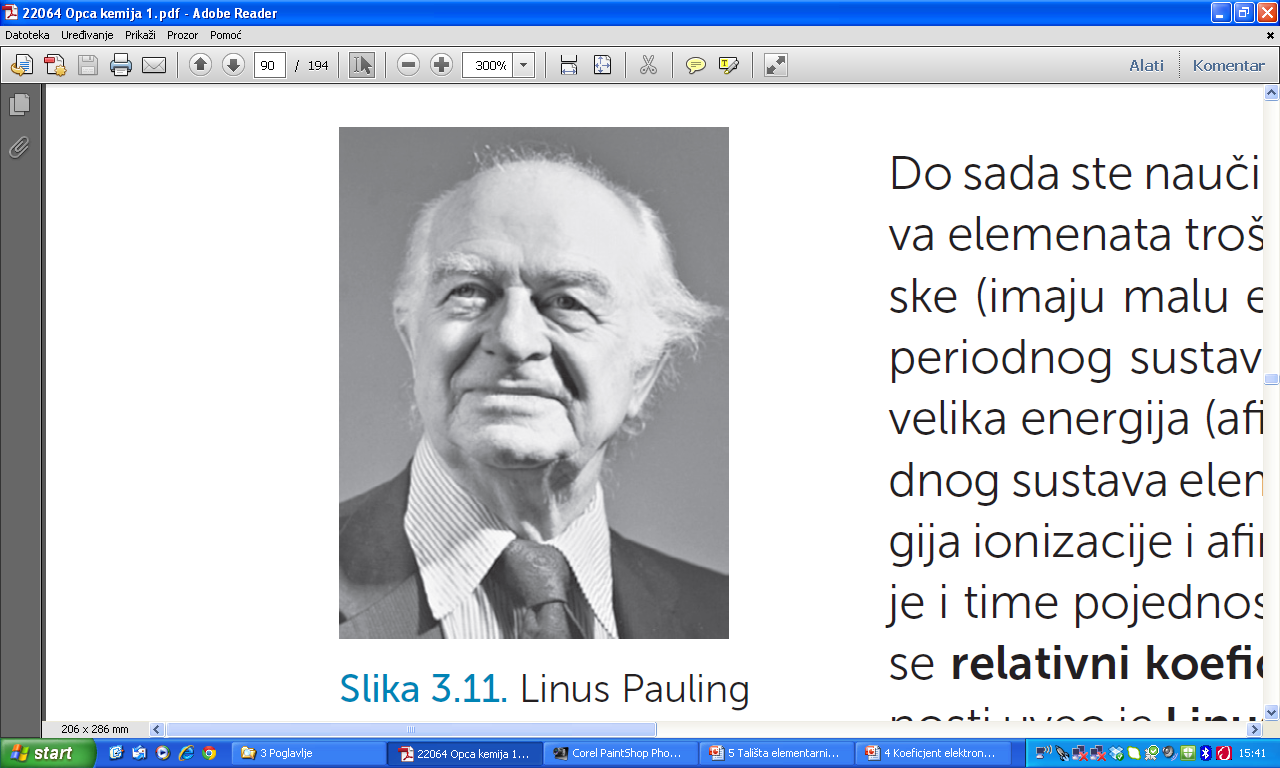 Linus Pauling uveo je prvu skalu elektronegativnosti.
Dobitnik je dvije Nobelove nagrade: 
1954. godine za kemiju, a 1962. za mir.
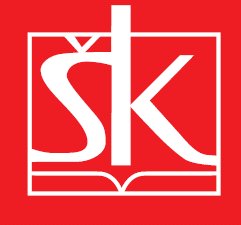 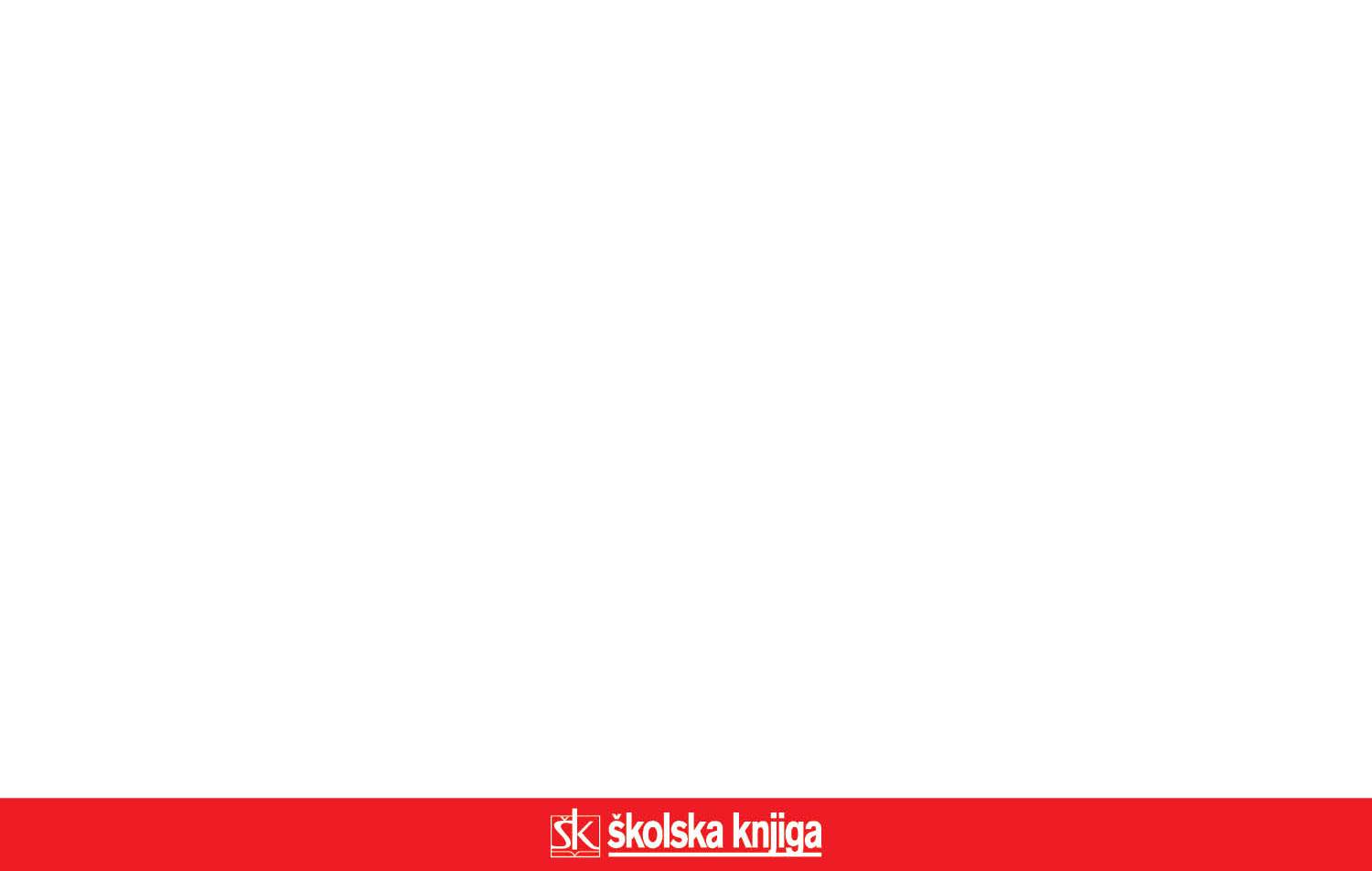 TALIŠTA I GUSTOĆA ELEMENTARNIH TVARI
Kako se mijenjaju tališta tvari (tt)?
Tališta metala periodički se ponavljaju.
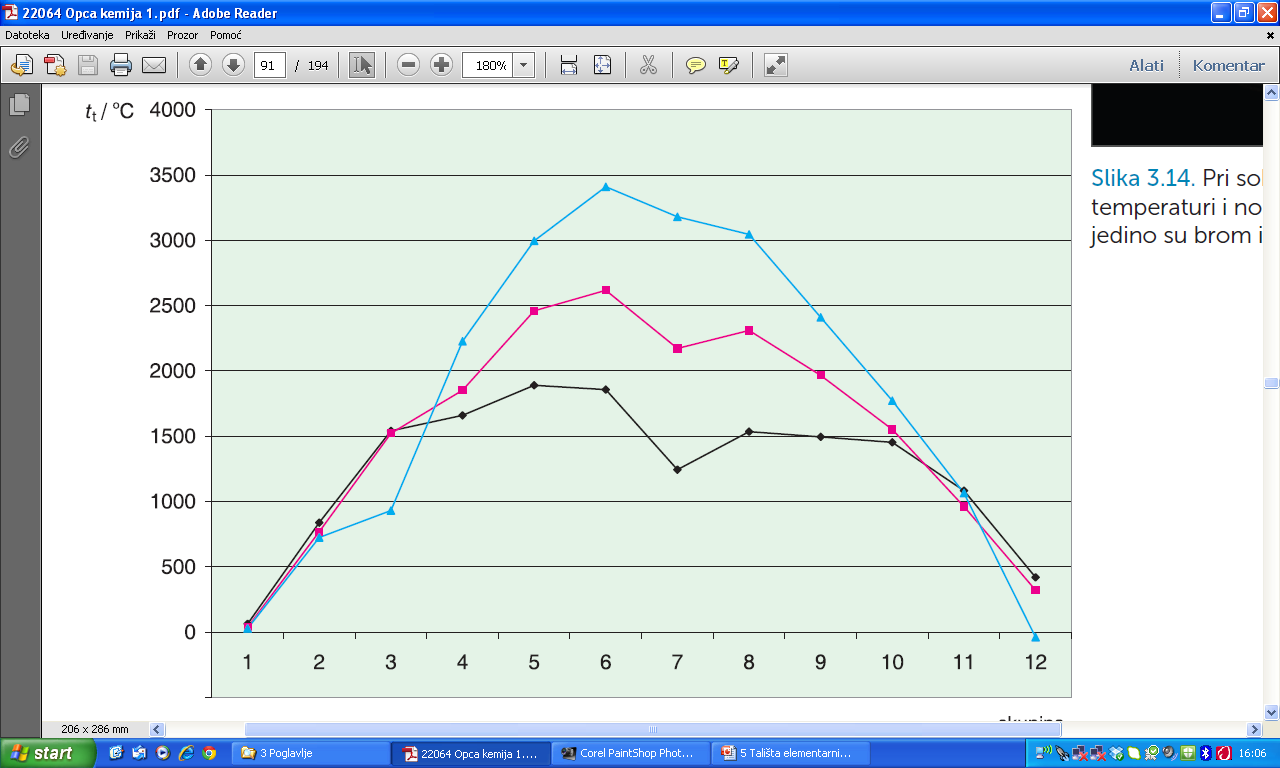 p = 101 325 Pa
Najniža tališta imaju alkalijski metali
i metali 12. skupine.
Koji metali imaju najviša tališta?
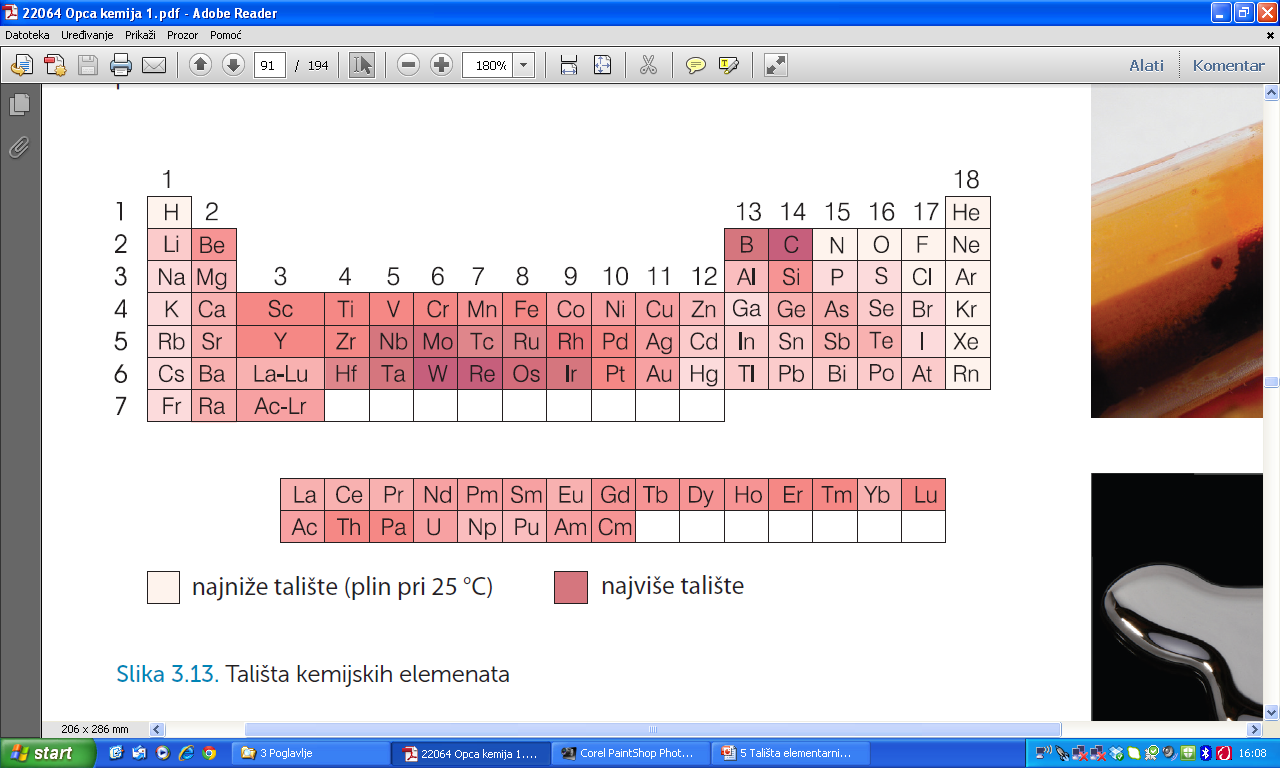 metali u sredini periodnog sustava elemenata imaju najviša tališta
živa
brom
Tališta nemetala ovise o građi njihovih molekula.
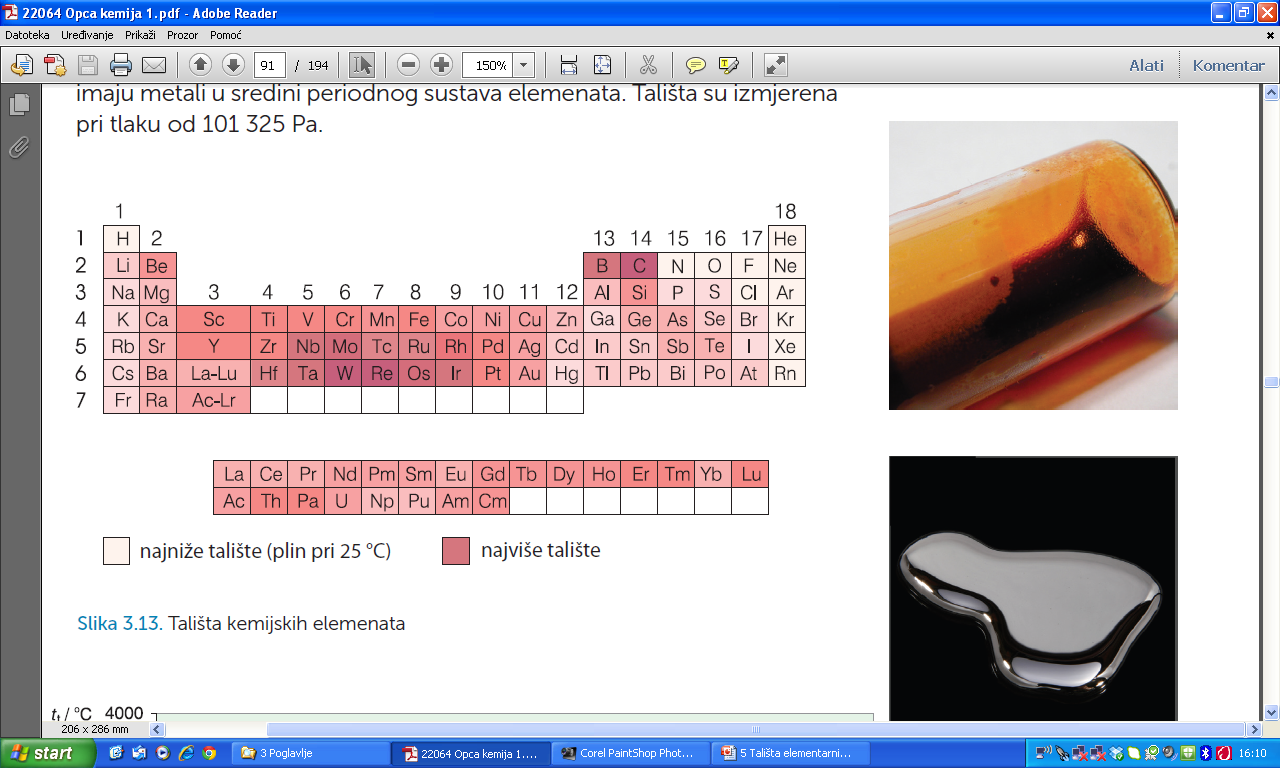 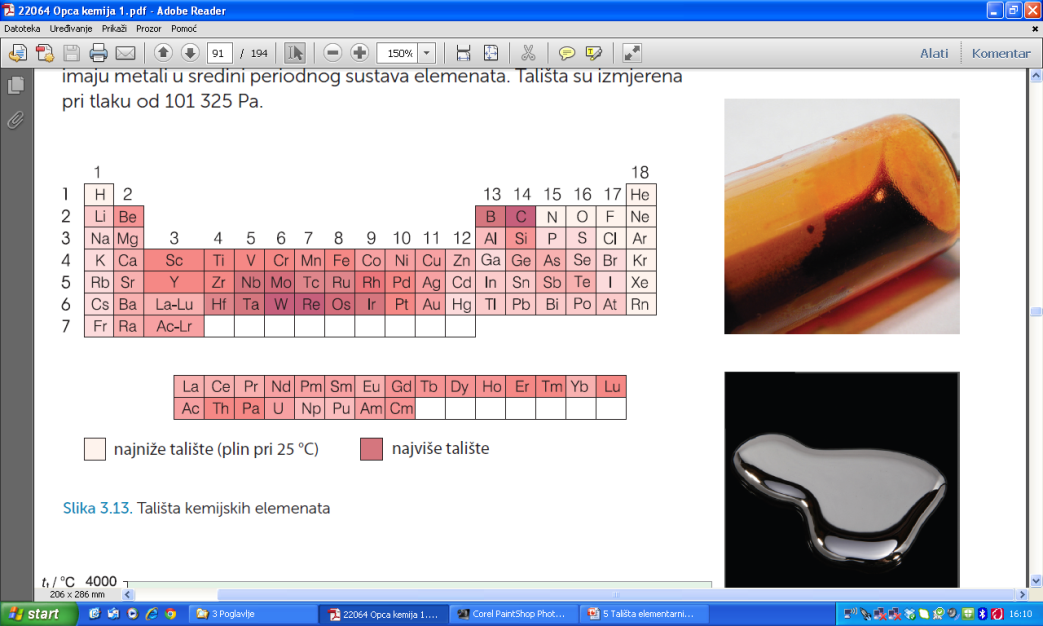 Fosfor  ima puno više talište od njegova ”susjeda” dušika.
tekućine pri 25 C
Mijenja li se i gustoća () elementarnih tvari periodički?
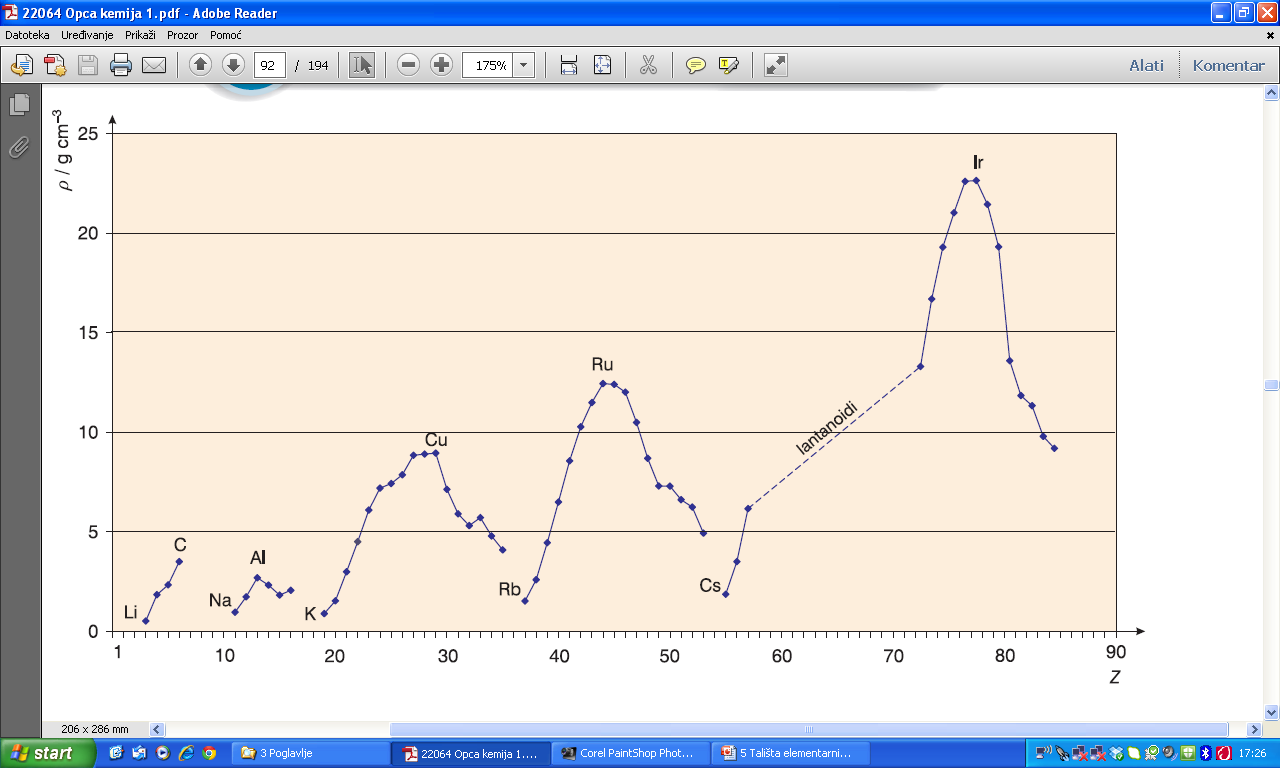 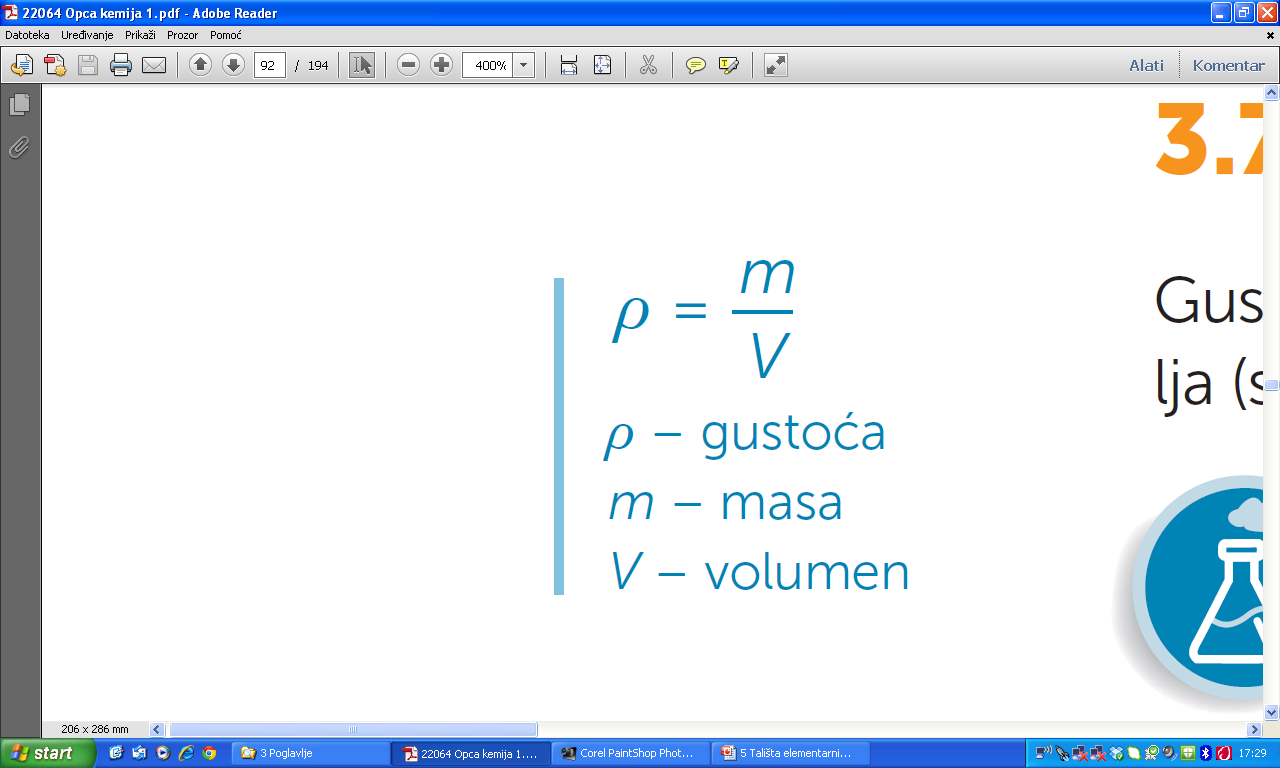 lantanoidi
pri 25 C i 101 325 Pa
Gustoća je još jedno svojstvo elementarnih tvari koje se 
periodički ponavlja
Alkalijski metali imaju najveći polumjer,a najmanju masu. 
Stoga im je gustoća najmanja.